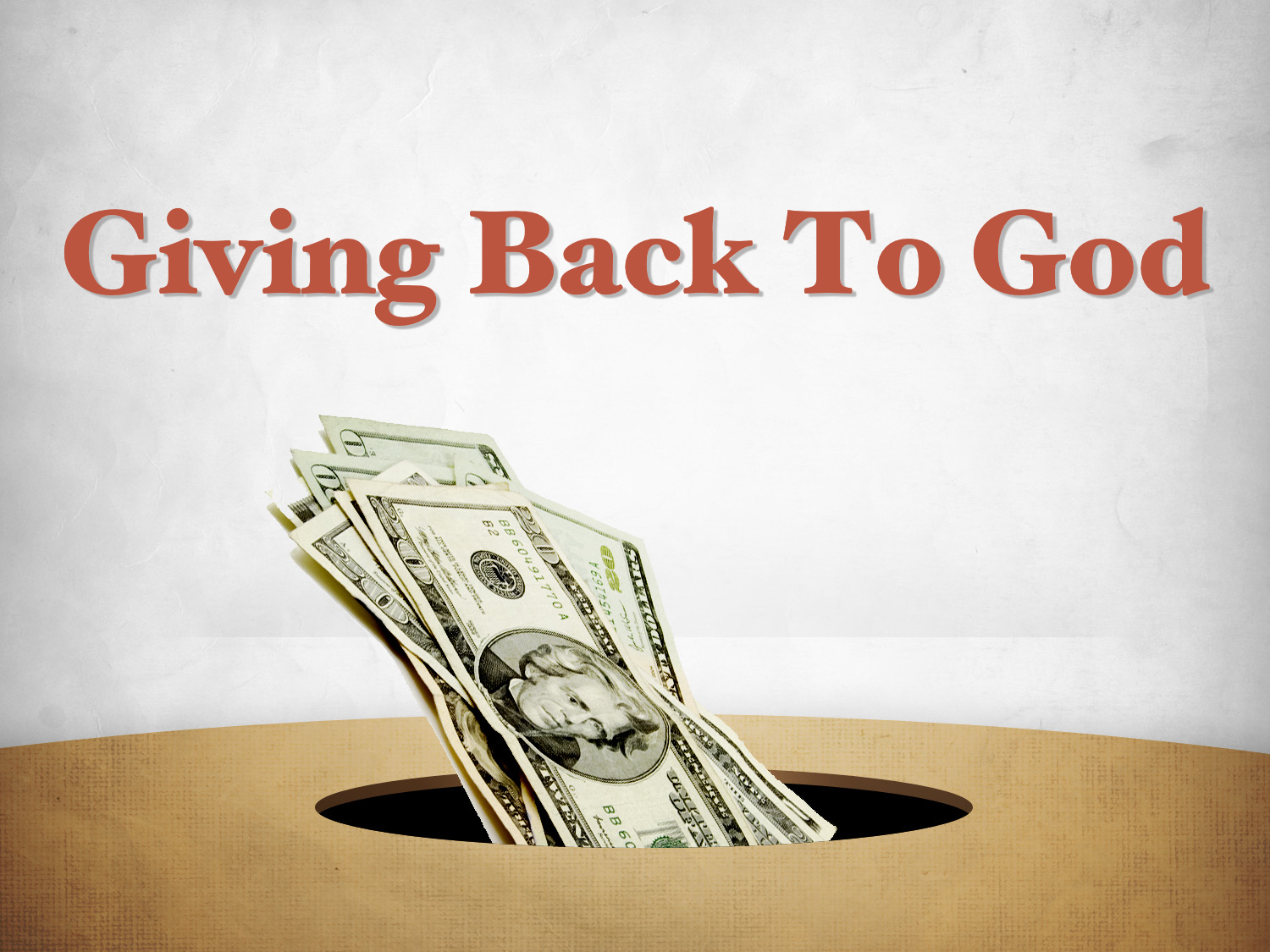 Giving Is An EXPRESSION Of Worship
Giving is synonymous with sacrifices: cf. John 3.16

Sacrifices are designated as “gifts”: Num. 18.11; Phil. 4.18; Heb. 13.16
Giving Is An EXPRESSION Of Worship
A matter of REGULARITY and PROPORTION: 1 Cor. 16.1-2

A matter of GRACE: 2 Cor. 8.1, 6-7

A matter of ABILITY and SELFLESSNESS: 2 Cor. 8.3-5

A matter of WILLINGNESS: 2 Cor. 8.10-12

A matter of FAITH: 2 Cor. 9.6

A matter of the HEART and EMOTION: 2 Cor. 9.7
Since giving is pleasing to the Father, if the prospering Christian neglects to give, he NEGLECTS to worship his Father. Likewise, if he refuses to give, he REFUSES to worship his Father.
Giving PRINCIPLES
Giving should not interfere with our LIVING EXPENSES: Matt. 6.31-32; 1 Tim. 5.8

But, we should not let our debt RISE and our contribution FALL: 1 Tim. 6.8

“I'd give more, but I can't because I have so many bills to pay.”
Giving PRINCIPLES
Giving should be a SACRIFICE: 2 Sam. 24.24; Luke 21.1-4

God’s sacrifice cost SOMETHING. What about our sacrifice?
Giving PRINCIPLES
The EXAMPLE of the Jews: Rom. 15.4
Tithing: Lev. 27.30-33; Num. 18.21-32, etc.
Free-will offerings: Exo. 35.29; 1 Chron. 29.1-19

We have it far BETTER than the Jews:
Better hope, covenant, promises, sacrifice, etc.: Heb. 7.19; 8.6; 9.13-14, etc.
Would Jewish believers have REDUCED their giving?
Giving PRINCIPLES
God rebuked His people for offering DEFILED sacrifices (Mal. 1.6-11) and for ROBBING Him (3.8).

If the Jews could rob God in offerings, CHRISTIANS can rob God in offerings!
Giving PRINCIPLES
How can we rob God?

When one can afford sports, electronics, cars, eating out, vacations, etc.,…

…but CLAIM to be POOR at COLLECTION time: Matt. 6.19-21
Giving PRINCIPLES
How can we rob God?

If we are out of town or sick does not NEGATE the command to give.

If we are not giving as PROSPERED: i.e., two jobs, overtime, etc.

Leftovers are INSULTING to God.
Giving Is NEEDED
To be BLESSED: Prov. 3.9-10; Luke 6.38; Acts 20.35
Giving Is NEEDED
There is ALWAYS a need to do the Lord's work!

The Lord’s churches have a MISSION: to evangelize the world, edify the saints and help the needy saints.

Churches are NOT in the business of saving, but spending!
Today Is The Day Of Your Salvation
God gave His Son, why won’t you give your life to Him?